Презентация к уроку изобразительного искусства на тему: «Русский народный костюм»
Традиционные орнаменты
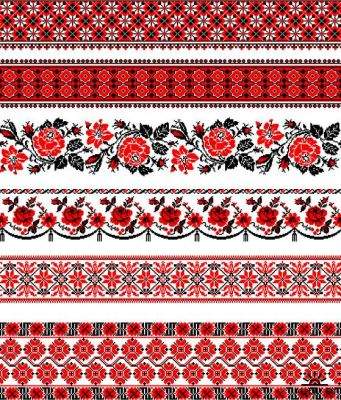 Традиционные узоры и орнаменты
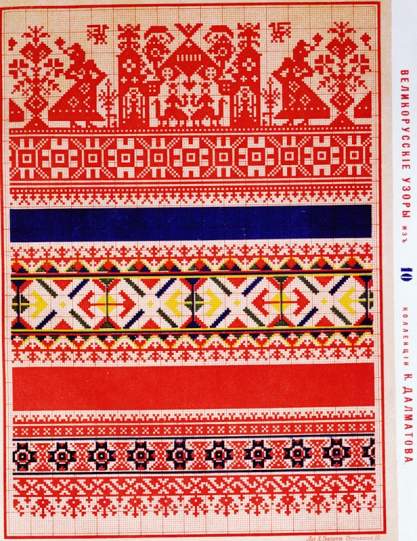 Мужской народный костюм
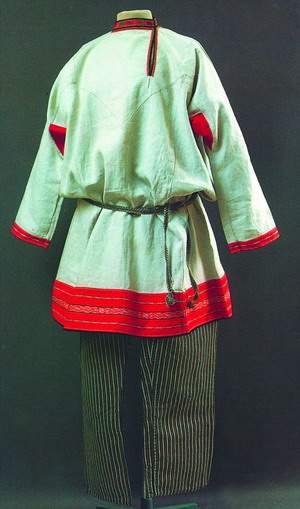 Женский народный костюм
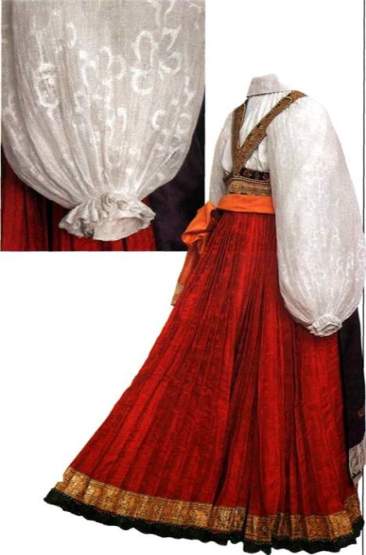 Головные уборы
Кичка                                  Кокошник
Кокошник
Мужские головные уборы
Картуз
Обувь русского народа
Лапти
Сафьяновые сапожки
Задание: выполни набросок мужского и женского народных костюмов
Алгоритм самооценивания:
Я выполнял работу …
Мне нужно было сделать…
У меня получилось…
Я затруднялся…
Я доволен (не доволен) своей работой на уроке…